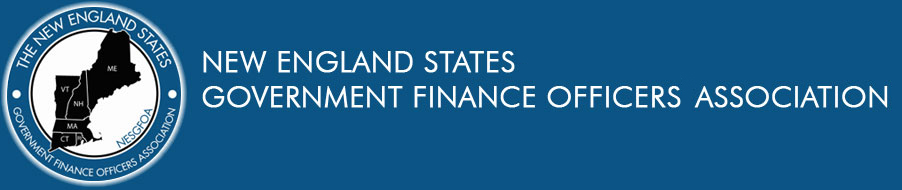 US Economic UpdateSteve AndrewsWebster Bank’s Economic Ambassador
[Speaker Notes: Needs @ 12,000 total jobs to move into positive territory

All Govt jobs   -3,500     (including casinos)]
2023 Economic Outlook
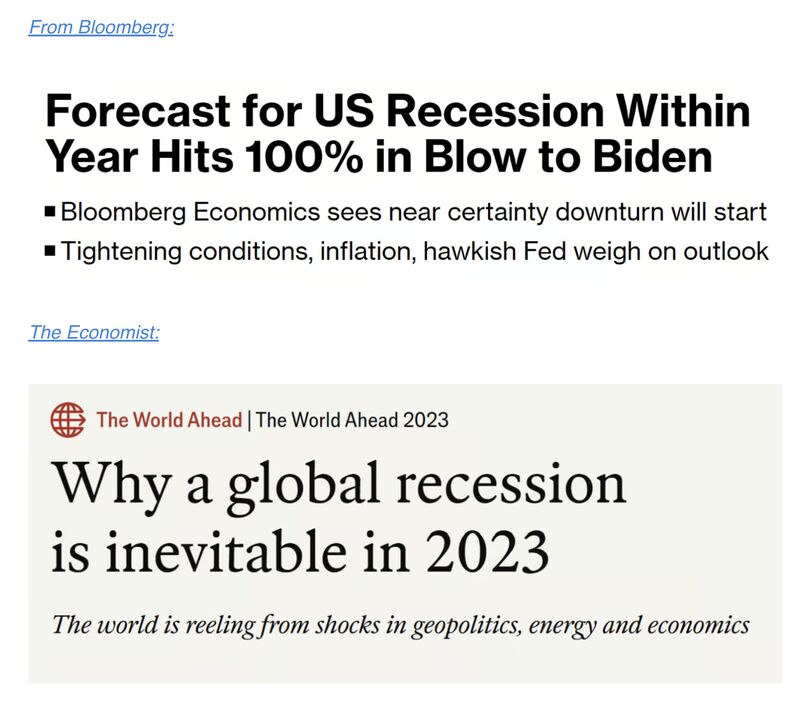 [Speaker Notes: Needs @ 12,000 total jobs to move into positive territory

All Govt jobs   -3,500     (including casinos)]
2024 General Economic Outlook
Recession Likely

Will Fed Remain in “Time Out” Mode?

Will Employment and Wages Support Consumer Spending?

The Rise in Inflation will Lift Long-Term Rates

Global Growth Tepid Due to High Rates

     
       Risks:       Geopolitical 
                      
                        Politics 

                        Inverted Yield Curve
[Speaker Notes: Needs @ 12,000 total jobs to move into positive territory

All Govt jobs   -3,500     (including casinos)]
The Fed Funds Rate over Time
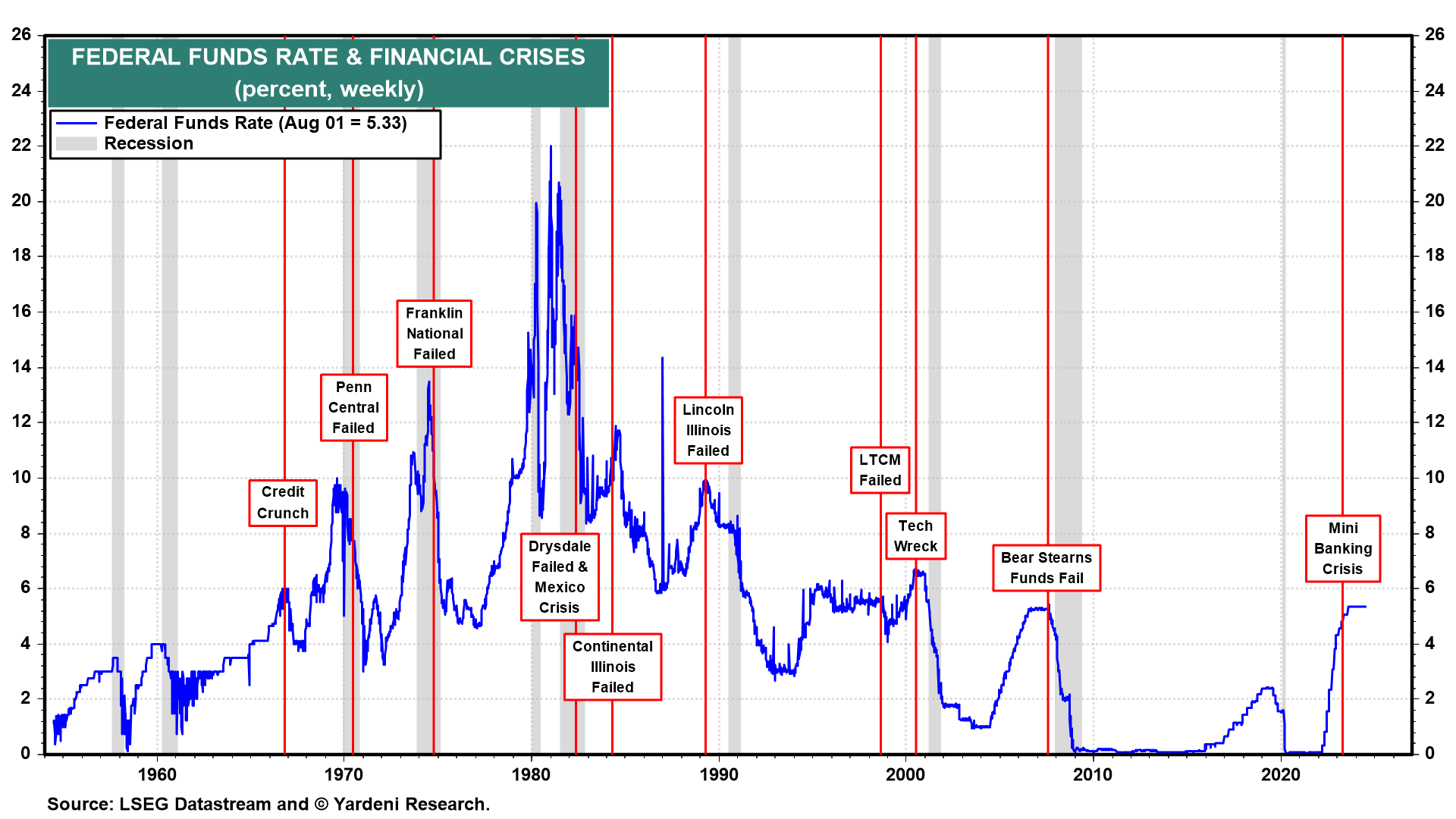 WWWWWWWWWWWWWWWWWW
WWWWWWWWWWWWWWWWWW
WWWWWWWWWWWWWWWWWW
[Speaker Notes: We like to look at consumer credit per household (chart). The average household has $38,600 of consumer credit with $10,200 in revolving credit and $28,400 in nonrevolving credit. These are all at or near record highs.


Delinquency rates remain low, though the rate for consumer credit cards is relatively high at 10.9% for balances that are due by 90 days or more (chart).]
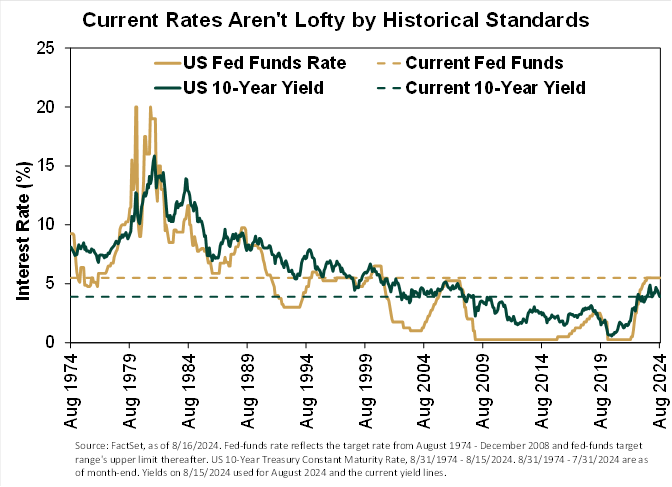 [Speaker Notes: Needs @ 12,000 total jobs to move into positive territory

All Govt jobs   -3,500     (including casinos)]
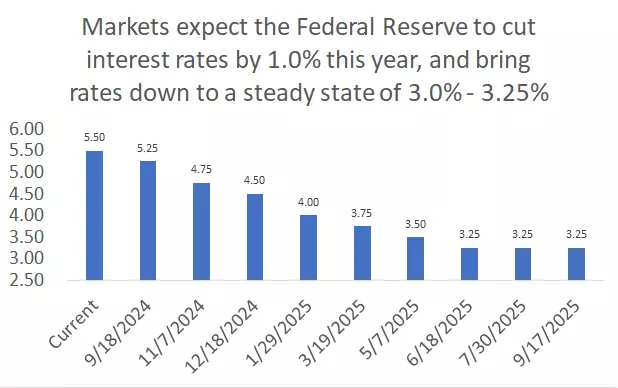 Source: CME FedWatch as of 9/6/2024.
[Speaker Notes: Needs @ 12,000 total jobs to move into positive territory

All Govt jobs   -3,500     (including casinos)]
Inflation Trigger
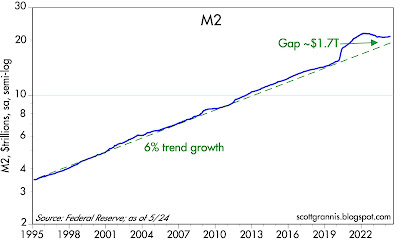 [Speaker Notes: Chart #1 illustrates how the almost $5 trillion of "extra" M2 growth has gradually disappeared. The green line extends the growth rate of M2 from 1995 through 2019). Currently, M2 stands only about 9% above where it might have been without the Covid distortions.]
M2 (Money Supply in Checking/Savings/CDs/Short Term accounts)
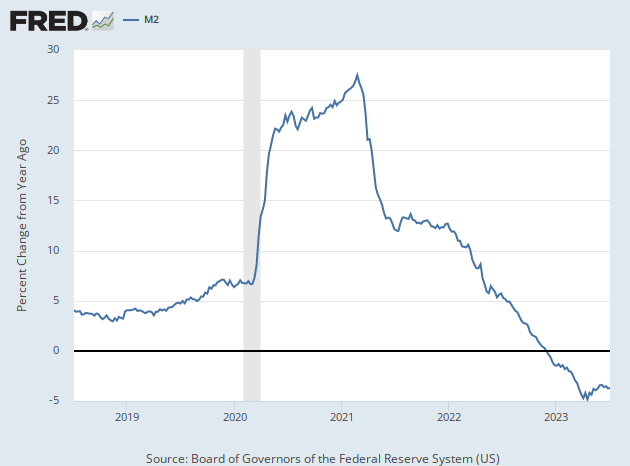 Board of Governors of the Federal Reserve System
M2 Growth Leads Inflation
2024 General Economic Outlook
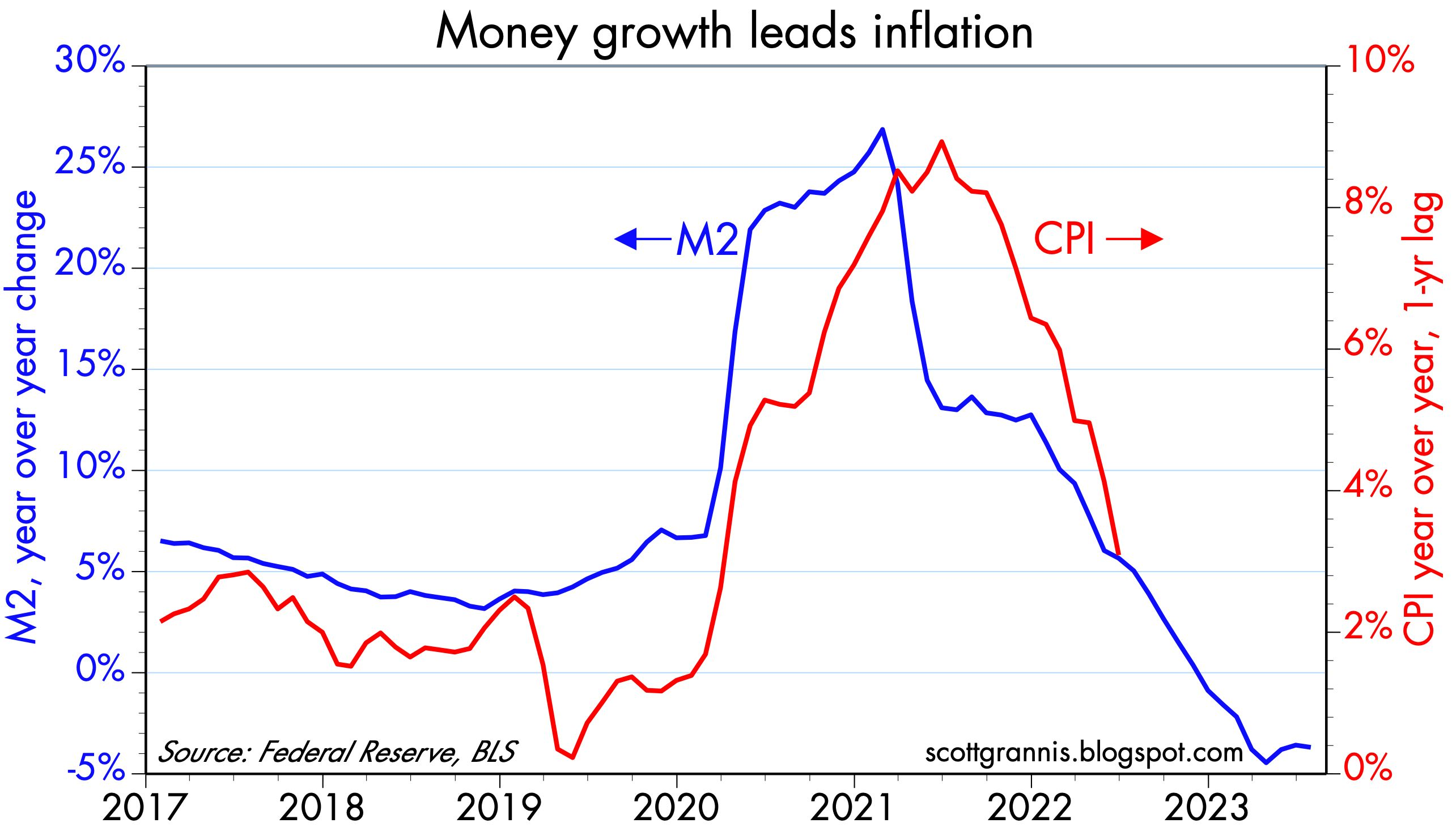 [Speaker Notes: Needs @ 12,000 total jobs to move into positive territory

All Govt jobs   -3,500     (including casinos)]
The Fed
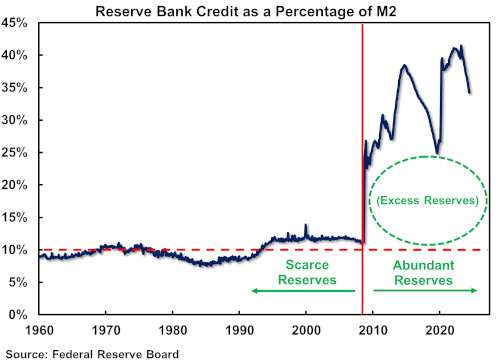 WWWWWWWWWWWWWWWWWW
WWWWWWWWWWWWWWWWWW
WWWWWWWWWWWWWWWWWW
[Speaker Notes: We like to look at consumer credit per household (chart). The average household has $38,600 of consumer credit with $10,200 in revolving credit and $28,400 in nonrevolving credit. These are all at or near record highs.


Delinquency rates remain low, though the rate for consumer credit cards is relatively high at 10.9% for balances that are due by 90 days or more (chart).]
A picture of inflation peaks through history shows we've been here before.
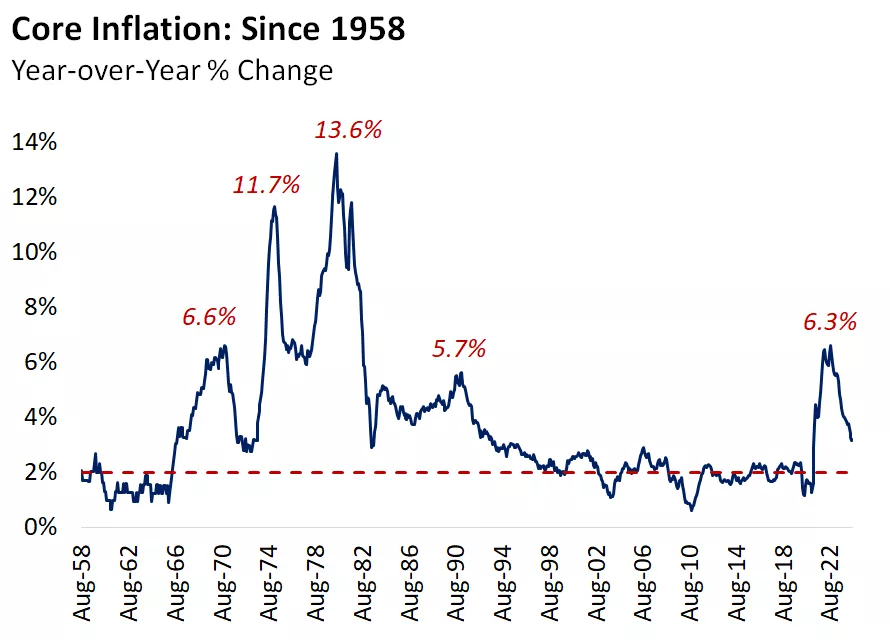 2024 General Economic Outlook
[Speaker Notes: Needs @ 12,000 total jobs to move into positive territory

All Govt jobs   -3,500     (including casinos)]
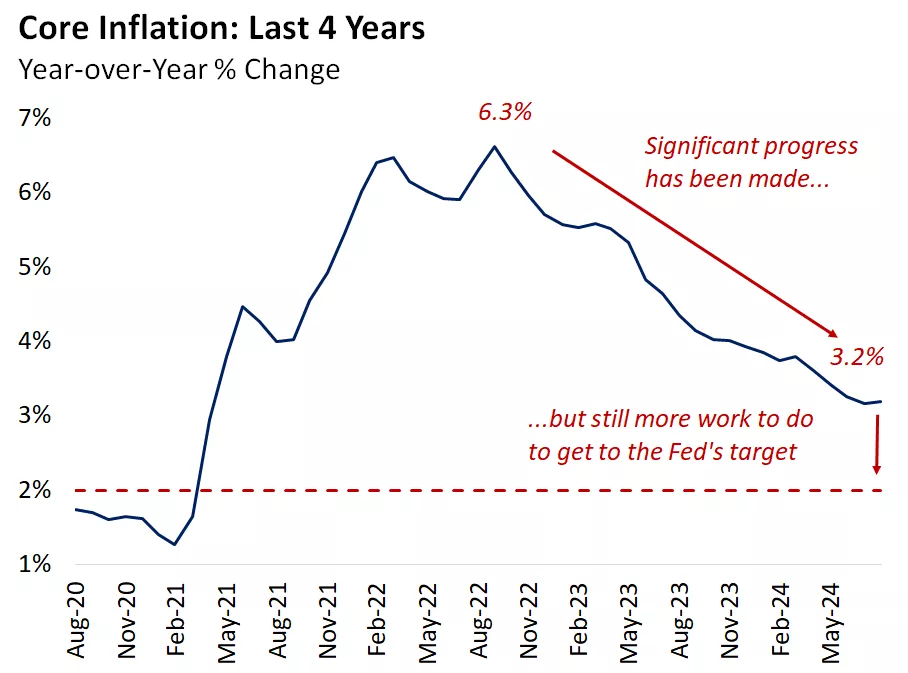 [Speaker Notes: Needs @ 12,000 total jobs to move into positive territory

All Govt jobs   -3,500     (including casinos)]
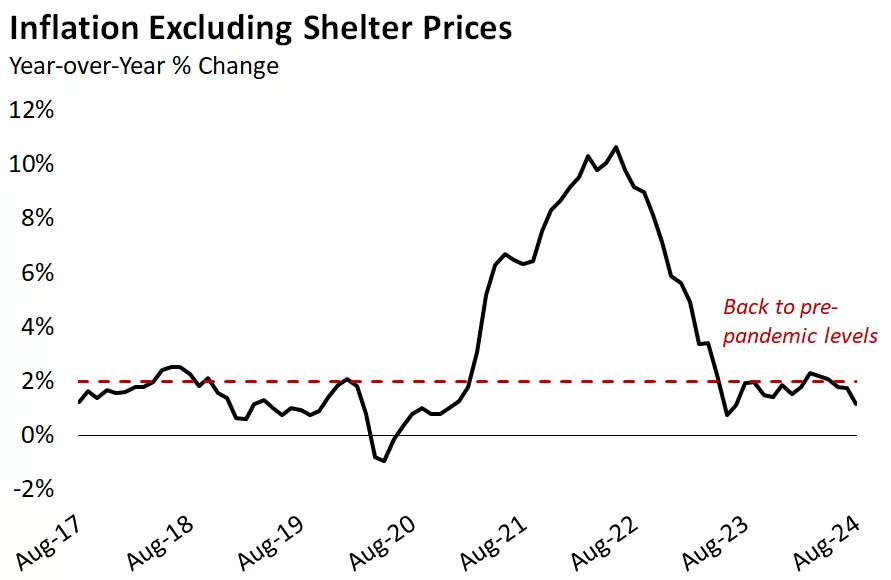 2024 General Economic Outlook
[Speaker Notes: Needs @ 12,000 total jobs to move into positive territory

All Govt jobs   -3,500     (including casinos)]
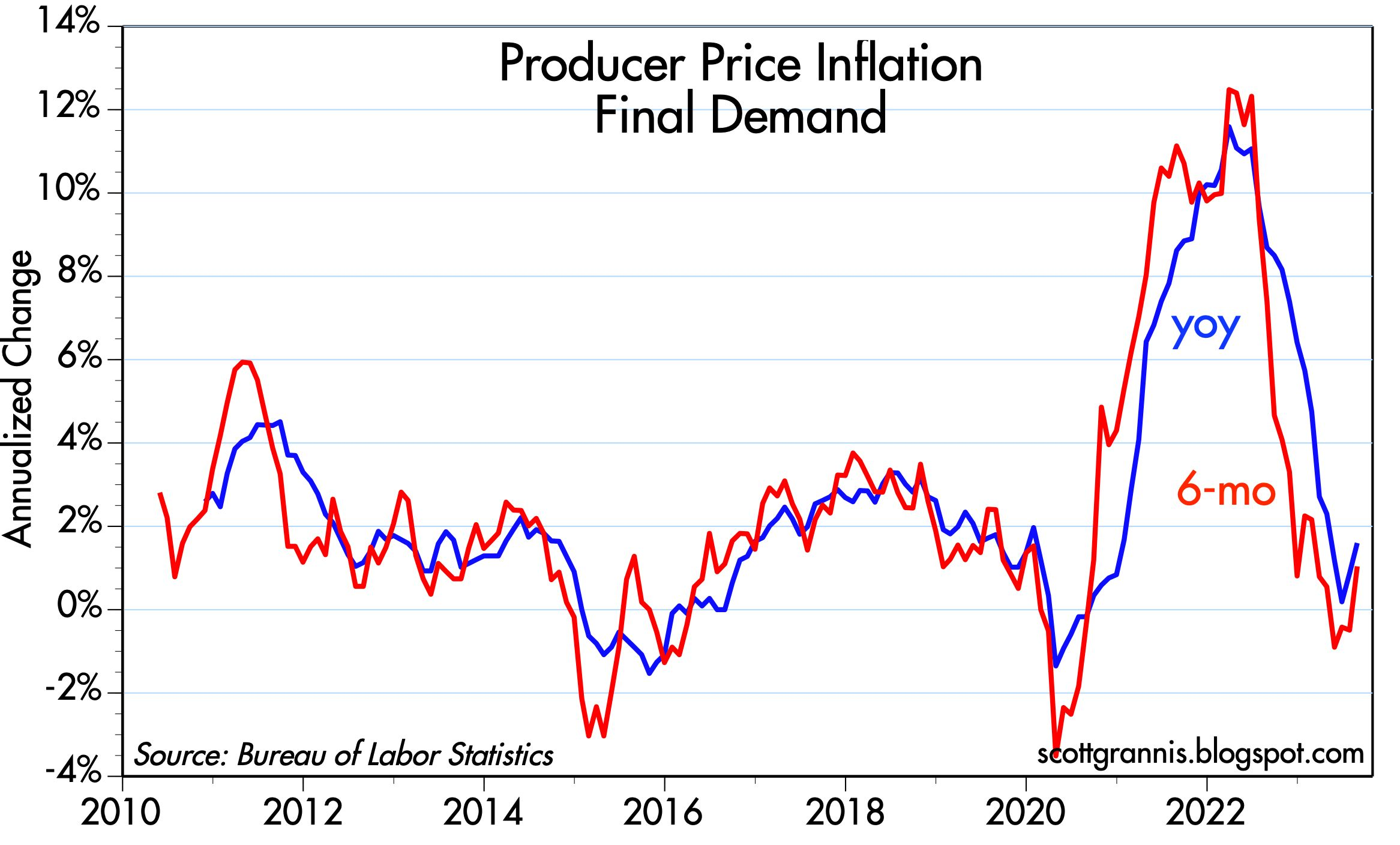 WWWWWWWWWWWWW
WWWWWWWWWWWWW
PCE Inflation
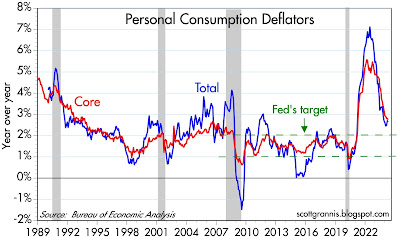 2024 General Economic Outlook
[Speaker Notes: Needs @ 12,000 total jobs to move into positive territory

All Govt jobs   -3,500     (including casinos)]
US Employment
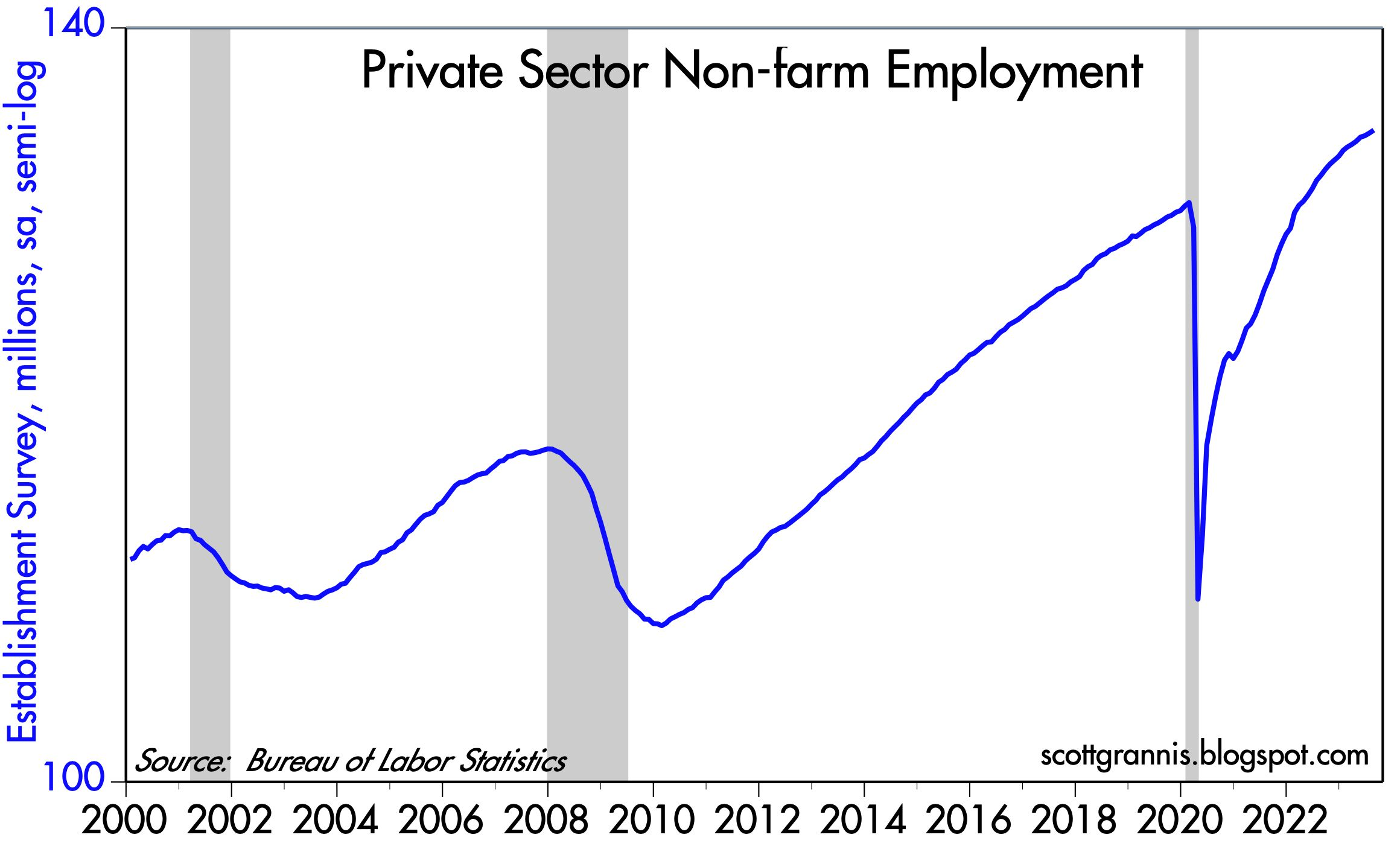 WWWWWWWWWWWWWWWWWW
US Employment
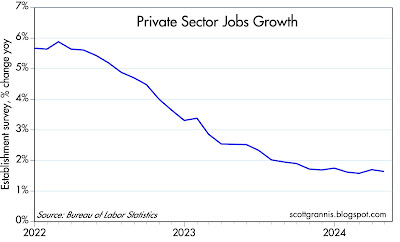 WWWWWWWWWWWWWWWWWW
Employment
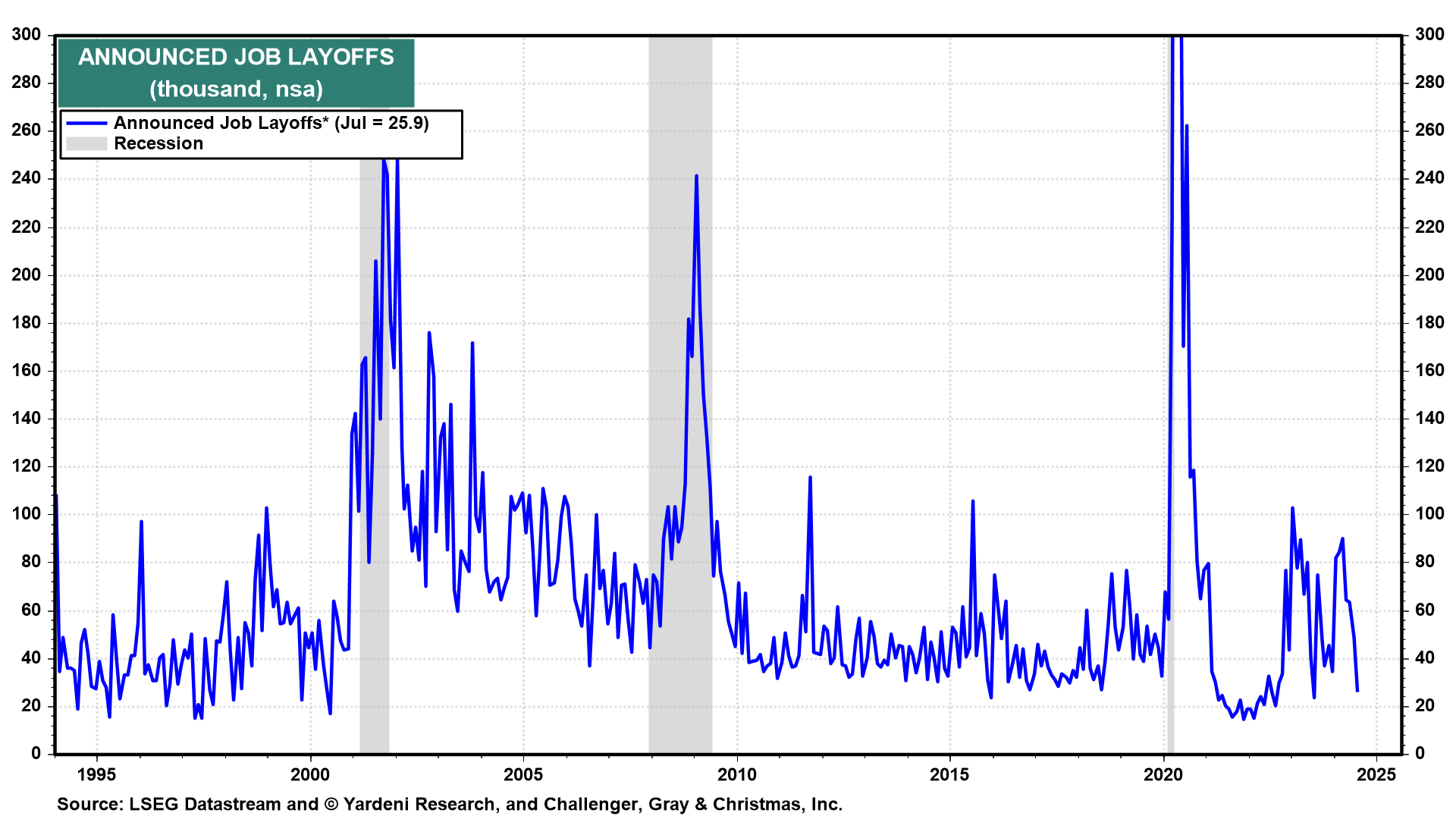 WWWWWWWWWWWWWWWWWW
WWWWWWWWWWWWWWWWWW
WWWWWWWWWWWWWWWWWW
[Speaker Notes: We like to look at consumer credit per household (chart). The average household has $38,600 of consumer credit with $10,200 in revolving credit and $28,400 in nonrevolving credit. These are all at or near record highs.


Delinquency rates remain low, though the rate for consumer credit cards is relatively high at 10.9% for balances that are due by 90 days or more (chart).]
Unemployment
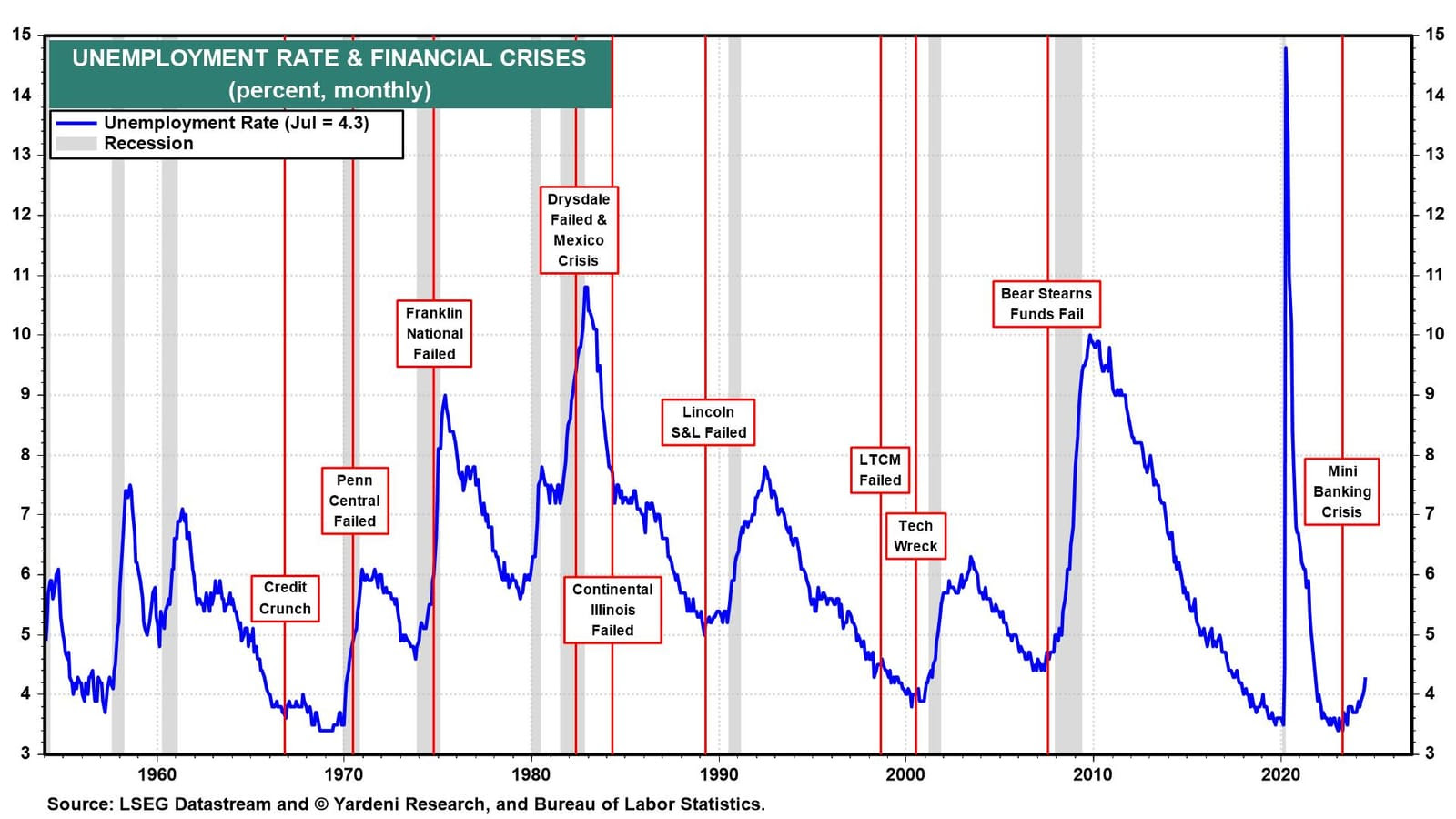 WWWWWWWWWWWWWWWWWW
WWWWWWWWWWWWWWWWWW
WWWWWWWWWWWWWWWWWW
[Speaker Notes: We like to look at consumer credit per household (chart). The average household has $38,600 of consumer credit with $10,200 in revolving credit and $28,400 in nonrevolving credit. These are all at or near record highs.


Delinquency rates remain low, though the rate for consumer credit cards is relatively high at 10.9% for balances that are due by 90 days or more (chart).]
Record Household Net Worth
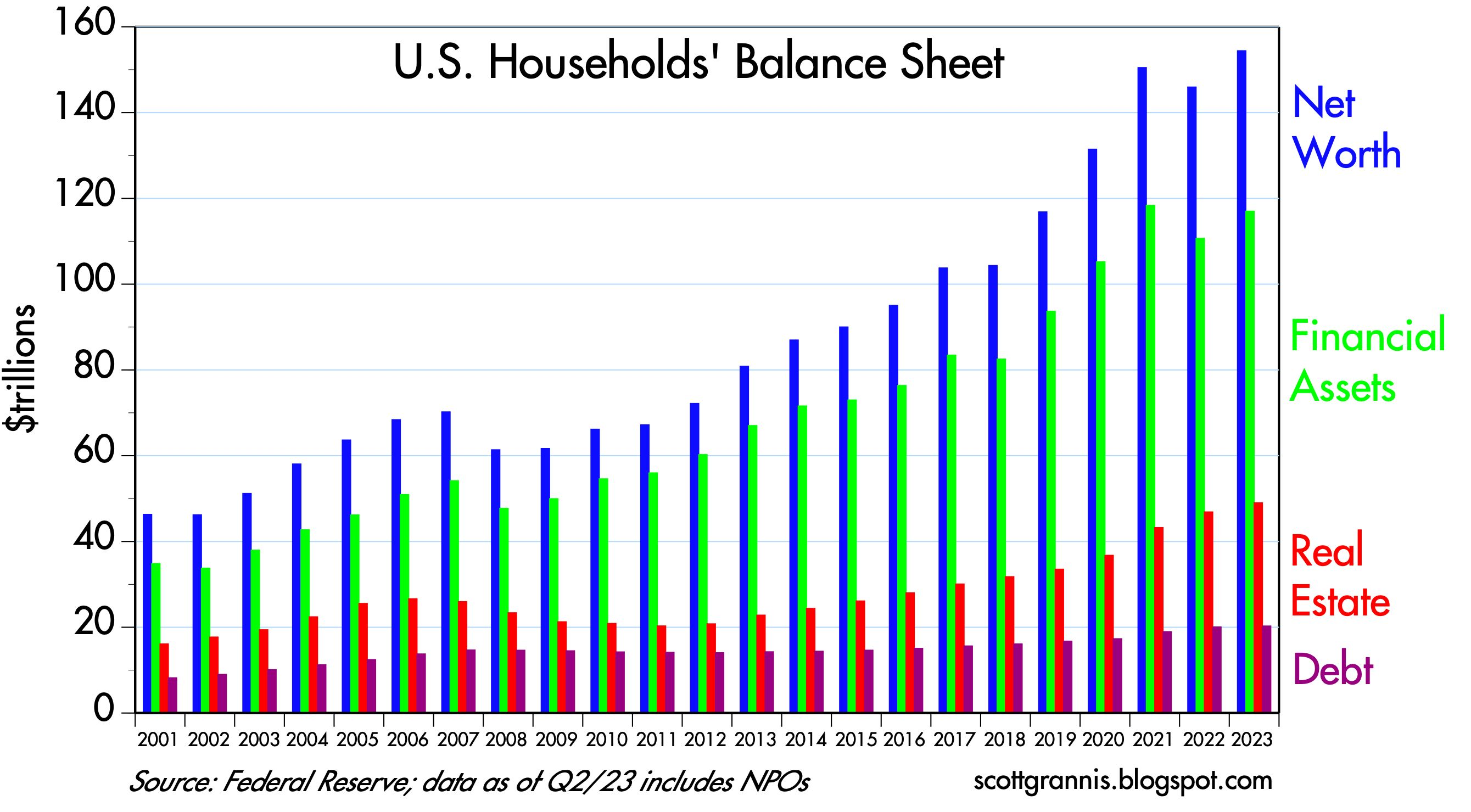 WWWWWWWWWWWWWWWWWW
WWWWWWWWWWWWWWWWWW
WWWWWWWWWWWWWWWWWW
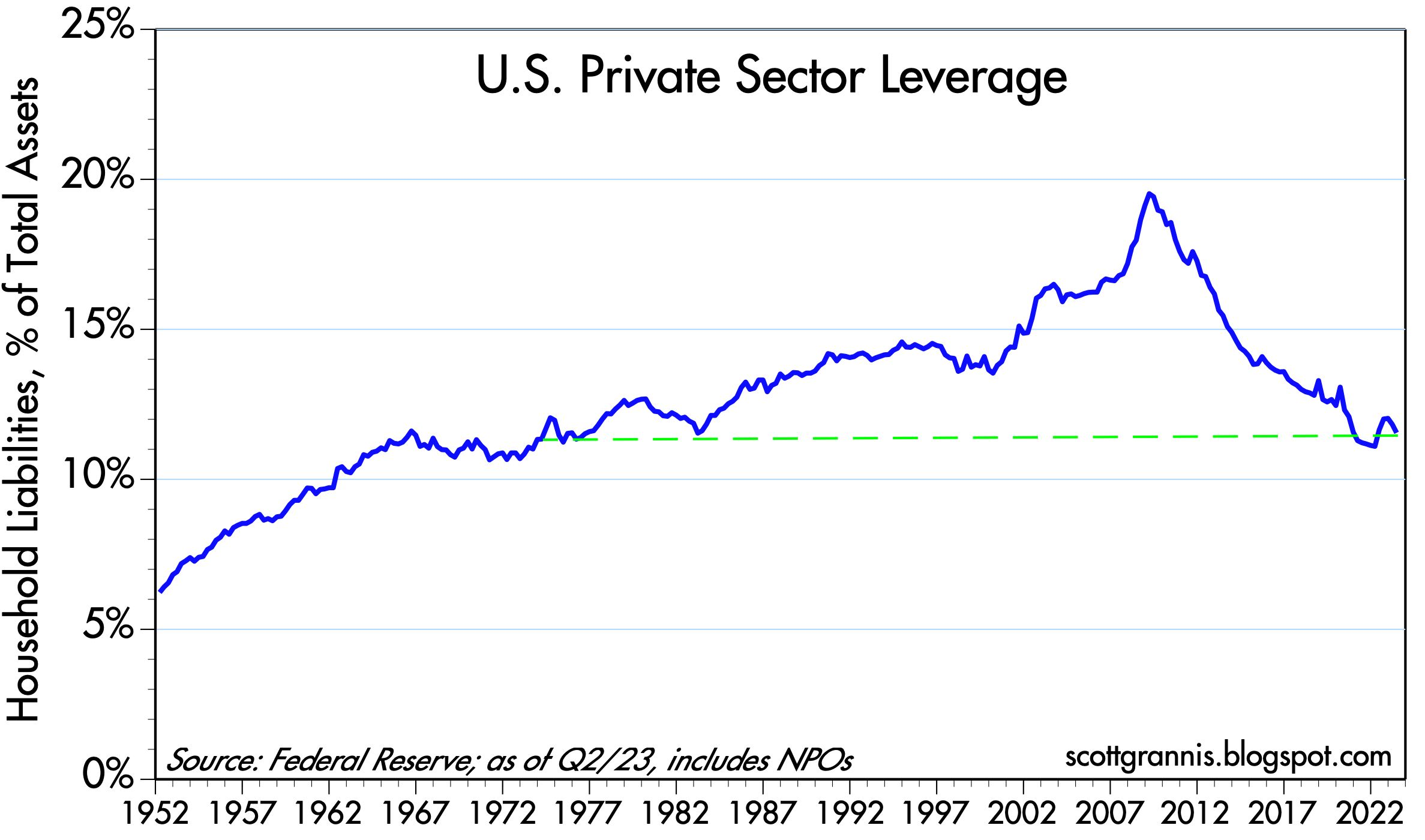 WWWWWWWWWWWWWWWWWW
WWWWWWWWWWWWWWWWWW
US Credit Card Debt
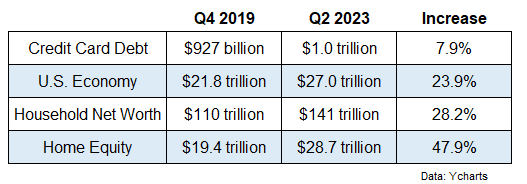 Ycharts
Baby Boomers Hold Half of the Nation’s $140 Trillion in Wealth
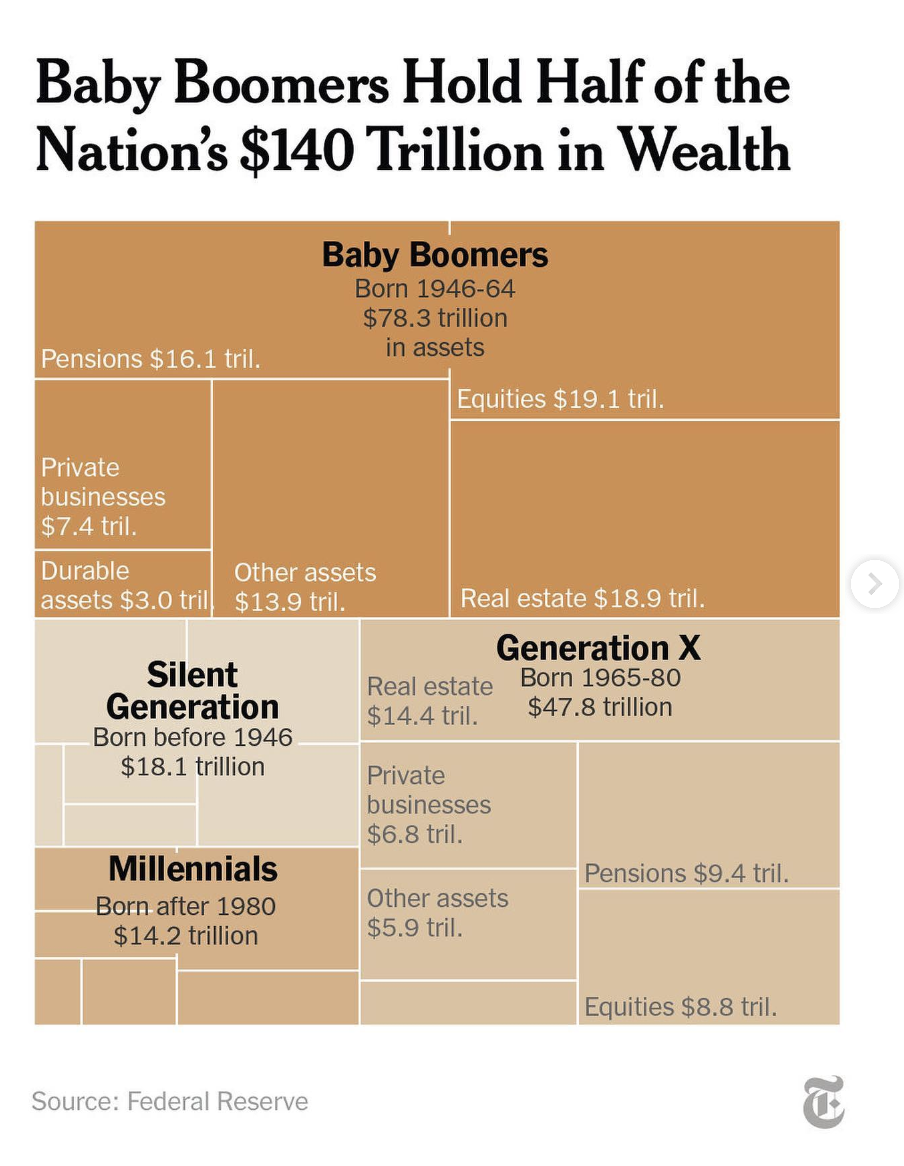 Federal Reserve
US Manufacturing
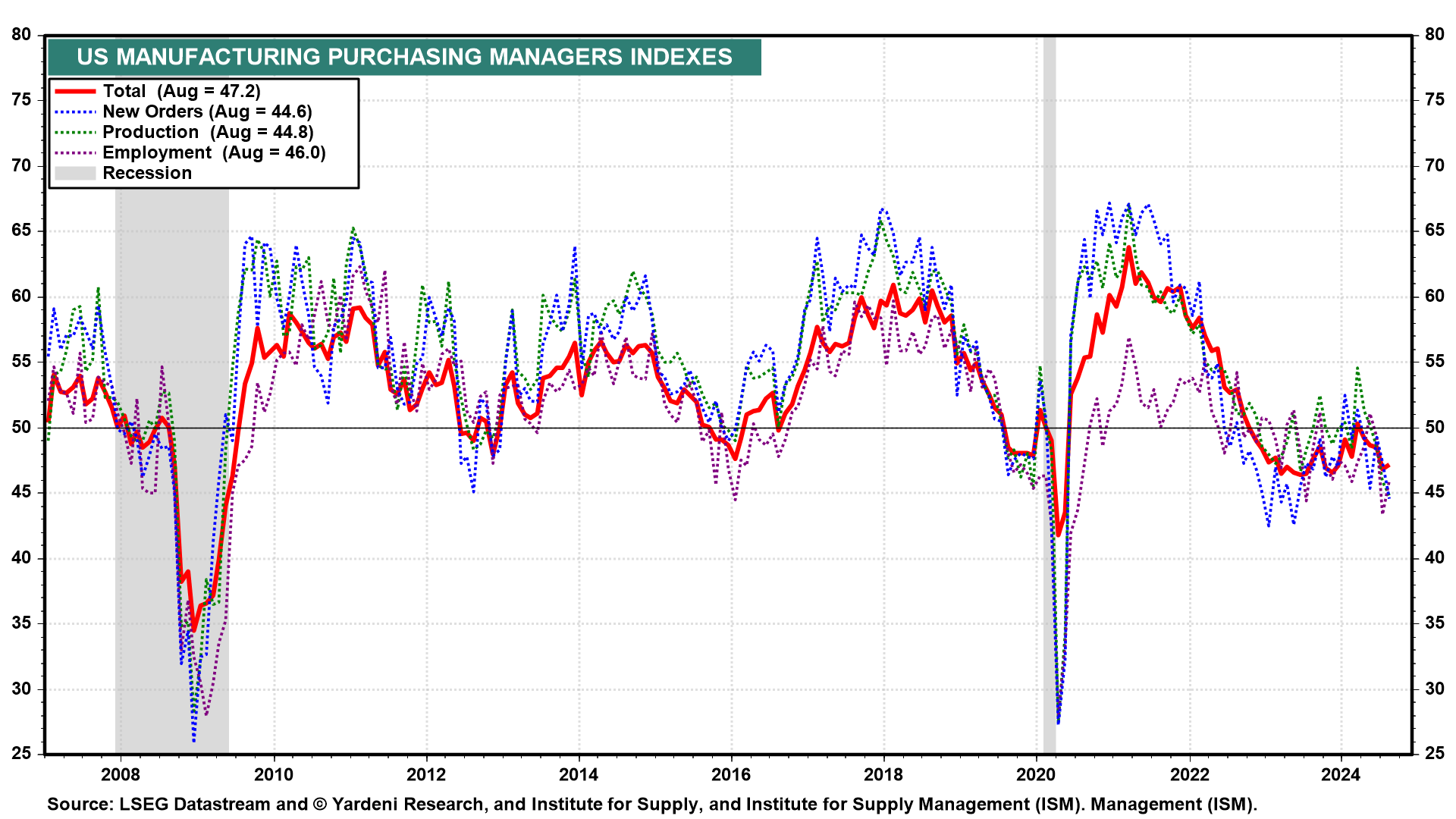 WWWWWWWWWWWWWWWWWW
WWWWWWWWWWWWW
WWWWWWWWWWWWWWWWWW
WWWWWWWWWWWWWWWWWW
US Services Sector
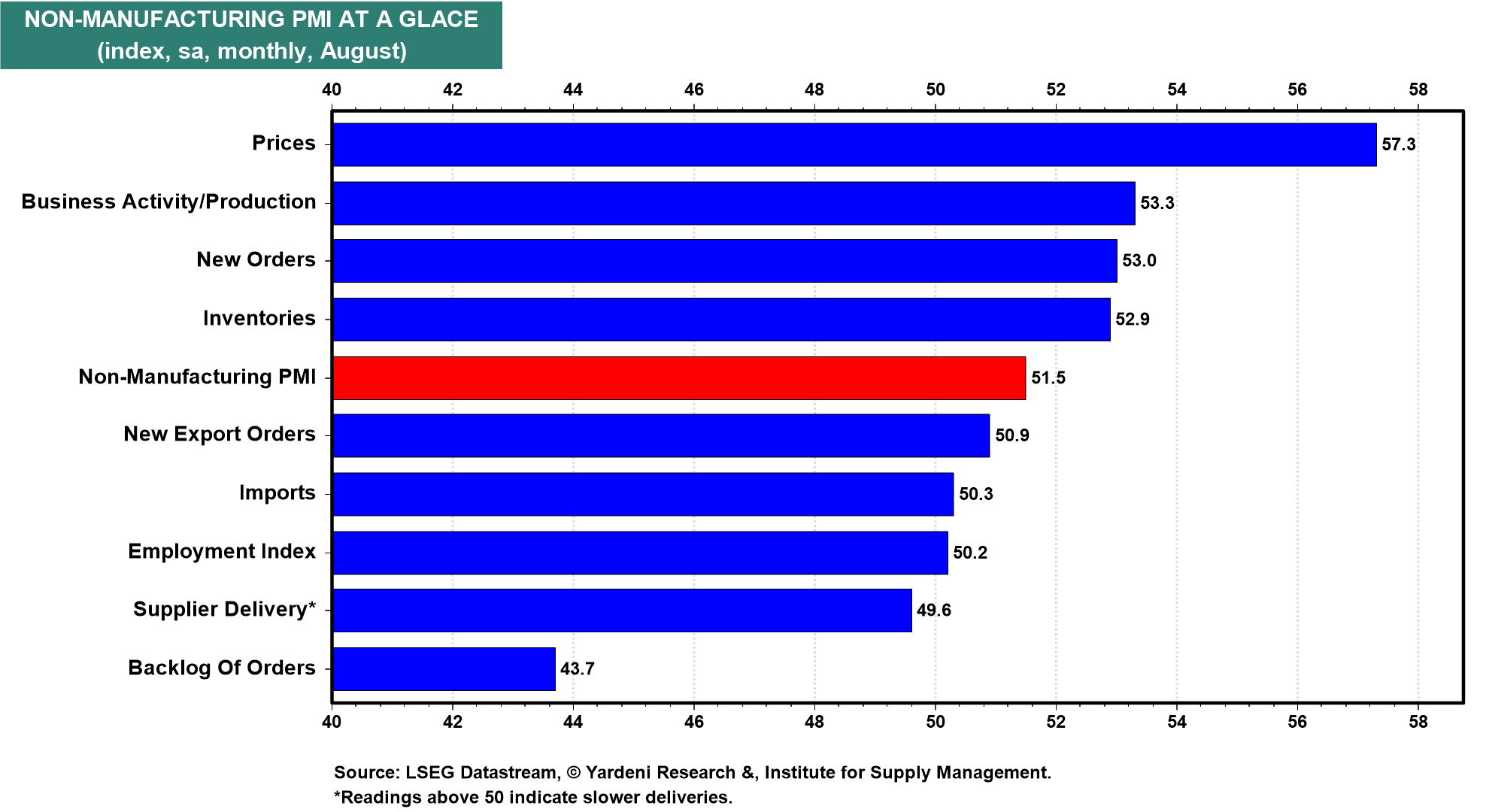 WWWWWWWWWWWWWWWWWW
WWWWWWWWWWWWWWWWWW
WWWWWWWWWWWWWWWWWW
WWWWWWWWWWWWW
New Privately-Owned Housing Units Started: Single Family Units
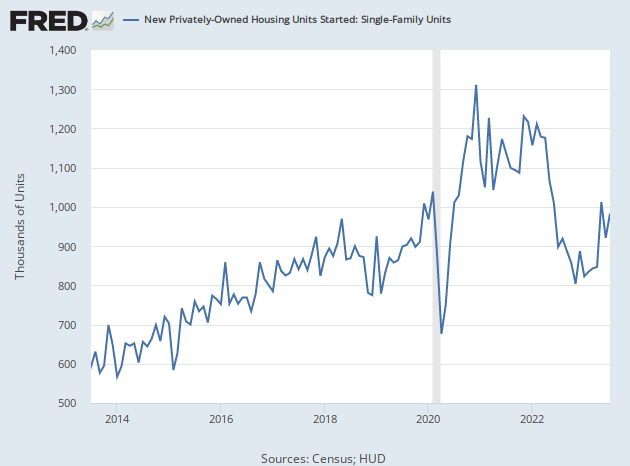 Census; HUD
Commercial Real Estate – Architecture Billings Index
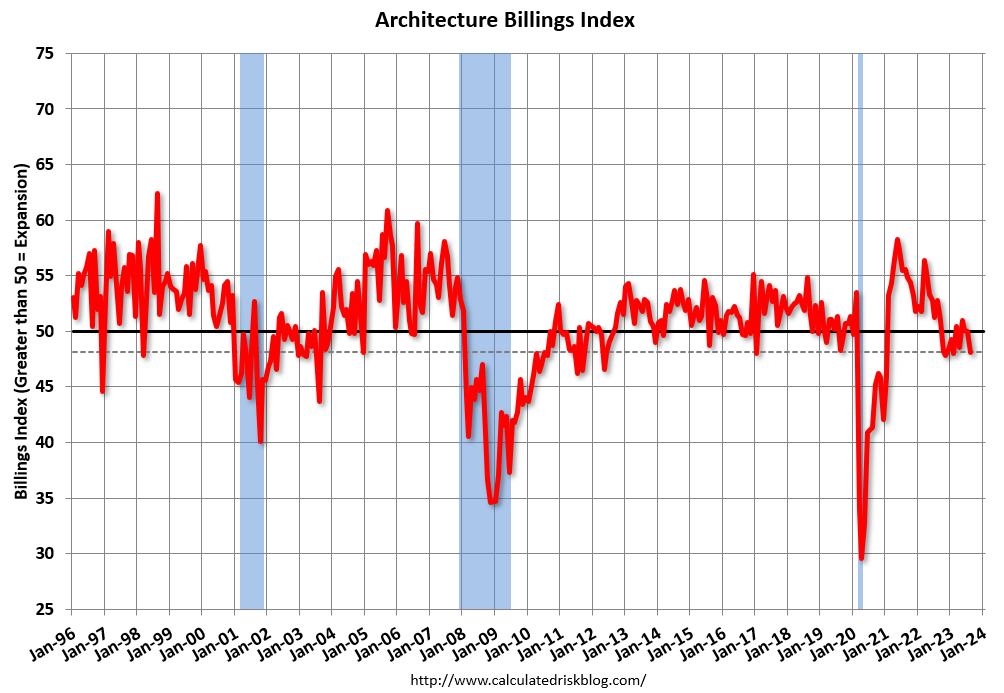 WWWWWWWWWWWWWWWWWW
WWWWWWWWWWWWWWWWWW
WWWWWWWWWWWWWWWWWW
[Speaker Notes: Northeast (50.6); South (49.9); Midwest (48.1); West (45.8)

Sector index breakdown: commercial/industrial (51.5); institutional (49.4); mixed practice (firms that do not have at least half of their billings in any one other category) (46.9); multifamily residential (44.1)

August, the value of newly signed design contracts declined for the first time since April, indicating that fewer clients signed contracts for new projects than in the prior three months.

Through this pause has taken pressure off tight staffing conditions across the profession, there is considerable uncertainty over the direction of future activity.”]
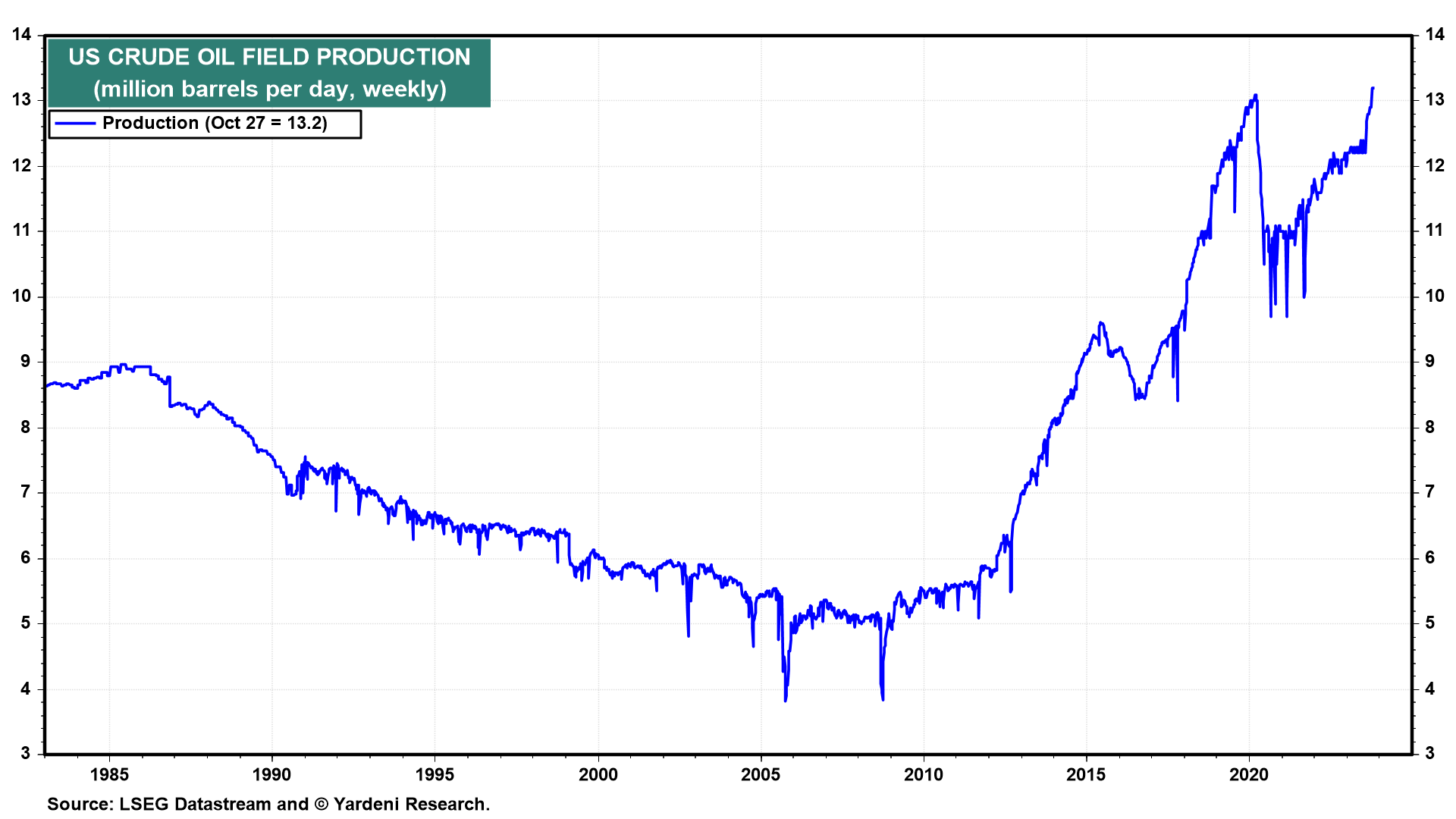 WWWWWWWWWWWWW
WWWWWWWWWWWWW
[Speaker Notes: We’ve recently observed that the headline and core CPI inflation rates were both 2.0% in September excluding shelter. Of course, the Fed tends to give more weight to the PCED inflation rate. The headline and core inflation rates for this measure of consumer prices were 3.4% and 3.7% during September (Fig. 9 b


Excluding rent, the headline and core PCED inflation rates were down to 2.8% and 3.0% in September (Fig. 10 below). Both are down sharply from their 2022 peaks of 7.4% and 5.9%.]
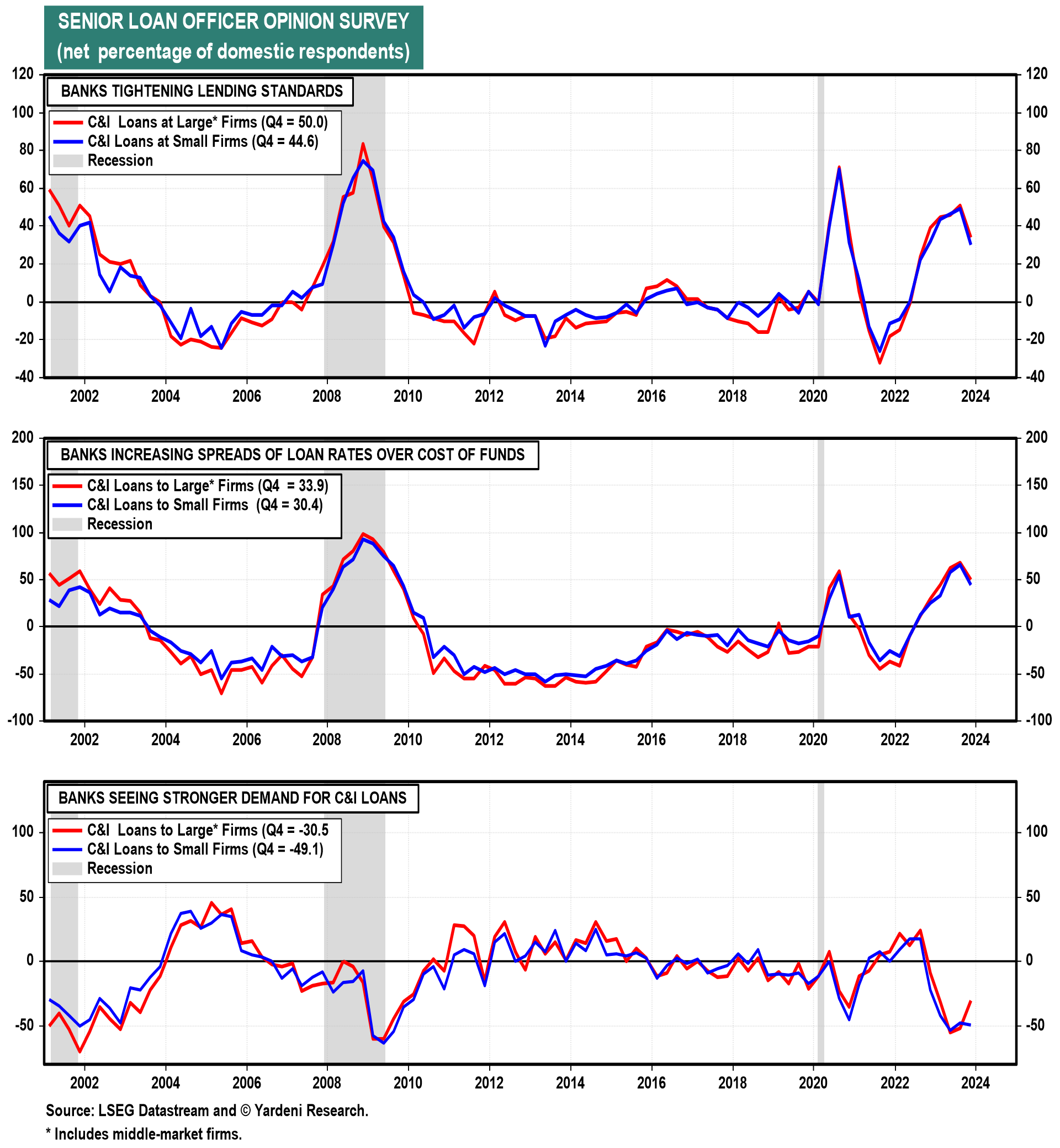 Systemic Risk to US Financial System
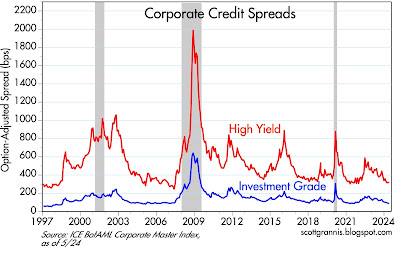 BBBBBBBBBBBBBBBBBBBBBBBBBBBBBB
WWWWWWWWWWWWWWWWWW
WWWWWWWWWWWWW
GDP Growth
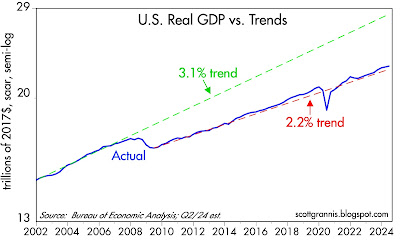 [Speaker Notes: It's not surprising, then, that the economy can only muster sub-par growth, as Chart #3 demonstrates. The 3.1% trend growth line (green) began in 1965, only to finally break down in the wake of the Great Recession and its avalanche of transfer payments. 2.2% per year seems now to be the new norm, as the red line illustrates. Had 3.1% prevailed, the economy today would be about 25% bigger. What a difference a 1% annual shortfall in growth can make after 17 years!]
Recession Indicators
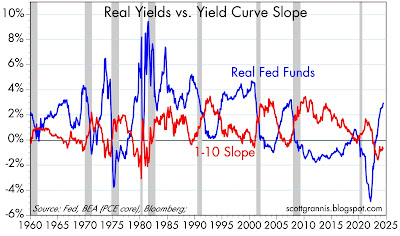 WWWWWWWWWWWWWWWWWW
WWWWWWWWWWWWWWWWWW
WWWWWWWWWWWWWWWWWW
[Speaker Notes: We like to look at consumer credit per household (chart). The average household has $38,600 of consumer credit with $10,200 in revolving credit and $28,400 in nonrevolving credit. These are all at or near record highs.


Delinquency rates remain low, though the rate for consumer credit cards is relatively high at 10.9% for balances that are due by 90 days or more (chart).]
Real Short-Term Rates Today
Fed Funds Rate:        5.33%           


PCE Inflation:	       2.50%


Real Fed Funds:        2.83%
[Speaker Notes: 10/28]
Stocks climb walls of worry
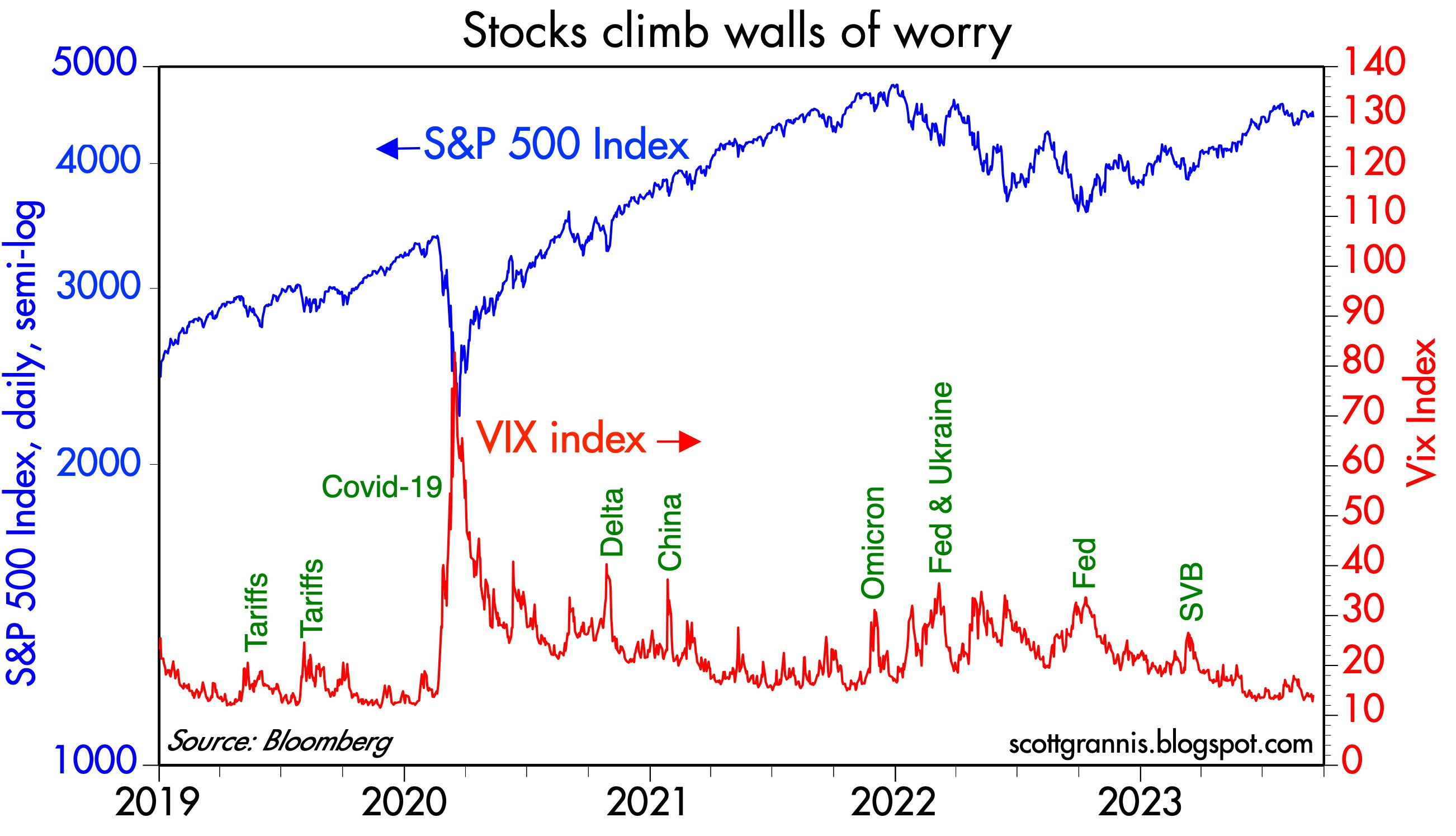 WWWWWWWWWWWWWWWWWW
WWWWWWWWWWWWWWWWWW
WWWWWWWWWWWWWWWWWW
WWWWWWWWWWWWW
2025 Economic Outlook
Recession Unlikely

Fed Rate Cuts Support Growth

Employment and Wages Support Consumer Spending

Tech Revolution =  “Roaring 20’s”

Global Growth Edges Up

     
       Risks:       Geopolitical 
                      
                        Politics 

                            ? ? ?
[Speaker Notes: Needs @ 12,000 total jobs to move into positive territory

All Govt jobs   -3,500     (including casinos)]
US Debt and the Economy
Net Worth: 	  	  $236,000,000,000,000           


Annual Income:	  $  27,000,000,000,000


Sam’s Debt:        	  $  37,000,000,000,000

	                	 US Debt is 137% of GDP
[Speaker Notes: 10/28]